Блокада Ленинграда длилась 871 день

с 8 сентября 1941 г. по 
27 января 1944 г. 

прорвана 
18 января 1943 года
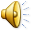 Блокада Ленинграда – это не слыханное испытание человека на человечность, достоинство, любовь к близким, сострадание сердечность. Эти испытание были ежедневными, страшными, потому что голод представить себе невозможно не пережив его…
На момент установления блокады в городе находилось 2 миллиона 544 тысячи человек, в том числе 400 тысяч детей.
Кроме того, в пригородных районах, то есть тоже в кольце блокады, оставалось 343 тысячи человек.
В сентябре 1941 года, когда начались систематические бомбардировки, обстрелы и пожары, многие хотели выехать, но пути были уже отрезаны.
Среди оставшихся в кольце блокады,  была и юная, шестнадцатилетняя девочка -

Валентина 
Бойко (Романова)
Родилась 
02 января 1925 в г.Ленинграде
Умерла 
17 октября 1995 года
 похоронена в п.Кавалерово Приморского края
Родственники Романовой (Бойко) Валентины Николаевны проживают в г.Дальнегорске Приморского края. 
   Из материалов семейного архива Романовых подготовлена данная презентация, посвященная памяти жителей блокадного Ленинграда.
Свои воспоминания о жизни в блокадном Ленинграде Валентина записывала в тетрадь, которая бережно хранится в семейном архиве.
Из записей, узнаем о страшных голодных днях блокады:  «Я никогда не сеяла хлеб и не убирала, я Ленинградка. Но сколько я себя помню, хлеб все время проходит через мою жизнь.  Еще восьмилетней девочкой в 1933 году я уже узнала цену хлеба, когда его отпускали по карточкам…
«И вот опять 1941 - 42 год. Годы, о которых страшно вспоминать.  Одна мысль в голове, хочется хлеба, но его нет.
Мама долго сопротивляется с голодом. Она роет за городом окопы, из мерзлой земли выкапывает кочерыжки капусты и дома их тушит, добавляя туда макуху, на которую мы вымениваем вещи на базаре.
Свои 125 гр. Хлеба она съедает сразу, а я строго делю их на 2 части, сушу на чугунной печки и с солью и кипятком съедаю утром и вечером.
А на заводе, где я работала уже с 1941 г., с августа месяца, в ОТК 7-го цеха, гнула маленькие пружинки для взрывателей огромных бомб, нам в обед давали тарелку чечевичного супа или бобового. Так вот,  немцы, зная об этом, все время бросали листовки:
«Ленинградские матрешки,
Вы не бойтесь бомбежки,
Чечевицу доедите,
Ленинград, Москву сдадите».

«Ленинградские матрешки,
Доедите бобы, 
припасайте гробы,
Сегодня будем бомбить,
Завтра будем хоронить».

«И вот прочитаешь такую листовку и еще становишься злее, хочется им мстить за наше горе»…
125 граммов блокадного хлеба.Военное, хмурое, серое небо.
Улицей длинной, морозной зимой Мальчишка один возвращался домой.
Он шел, но ему хотелось бежать, -Ждала его дома голодная мать.
Прошел он по Невскому Аничков мост,Навстречу ему кто-то саночки вез.
Шагая чуть слышно и не спеша,Двое везли хоронить малыша.
Мальчишка стремглав припустился домой,Сжимая в руке то, что нес он с собой.
Откроет дверь в комнату:«Милая мама! Смотри, для тебя 125 граммов
С завода принес половину пайка».Мама погладит вихор у сынка:
«Мой мальчик! Какой же ты взрослый!
Только ты выглядишь грустным, серьезным».
«Боюсь за тебя, не случится беды?Вставай же, скорей, принеси мне воды!»
В печурке открытой не гаснет огонь,На сердце такая не детская боль!
Ему на завод возвращаться пора,Смена начнется уже в 5 утра.
«Скажите мне, люди,Ну почему?  Придумали взрослые эту войну?»
125 граммов блокадного хлеба
С первых дней  войны Валентина Романова пошла работать на завод «Прогресс».  Работали на заводе в три смены, делали пружины для взрывателей бомб.  Пружинка маленькая, ошибиться  было нельзя – не будет взрыва. В цехе холод, в животе голод.

Зима 1942 года была очень суровой. Люди, сохраняя силы, минуя мосты, шли через Неву. Шла и Валентина Романова. И провалилась. По-видимому, днем прошел  корабль и лед к ночи не сковало.  Барахтаясь в ледяной воде Невы, Валентине удалось спастись. Свои воспоминания о этой ужасной ночи 1942 года  Валентина записала в свою тетрадь.
« Вдруг лед сломался подо мной.
Наверно катер днем прошел сторожевой.
Морозом лед соединился, но не для тяжести такой.
Было темно, едва луна светила.
Упала вниз лицом,
Подняться уж была не в силах.
Молитв не знала никаких.
Как до сих пор  я их не знаю.
Но только все шептала: «О господи, спаси и сохрани, одно и тоже повторяла».
Переползая медленно, барахтаясь в воде,
Проем я этот одолела,
На твердый лед перебралась.
Кое - как  добралась до работы.
Промокшая,  в сосульках вся,
Всю ночь девчата там меня сушили,
Растирали, поили кипятком.
Одна крестила  даже все меня,
Молитвы надо мной читала,
Чтоб я не простудилась и не заболела.
И бог помог. Молитва помогла.
Воздушную тревогу в эту ночь не объявляли.
Прейдя домой, я маме ничего не рассказала,
Больная уж тогда она лежала.
Распухли ноги, стали , как стекло,
Покрылись пятнами богрянового  цвета.
То началась цинга, ужасная болезнь.
Но после ночи той , по льду я больше не ходила,
Лишь только по воду до проруби с ведром.

С тех пор уверовала в бога твердо,
Без веры в жизни жить нельзя.
В 1942 году завод «Прогресс», на котором трудилась Валентина  разбомбили.  Эти страшные минуты своей жизни Валентина описывала так:
« И вот ночную тишину нарушил звук сирены,
Такой протяжный, возвещавший о беде.
По радио спокойно объявили о тревоге,
Что гражданам спустится надо вниз.
И вот с ужасным шумом пролетели самолеты.
И падали фугаски, зажигалки.
Вдруг, такой раздался взрыв,
Огнем все охватило.
Посыпались стекла, свет погас…
«О боже, что там началось.
И крик и стон и просьба о спасенье.
Бойцы выпрыгивали в окна, в разбитые проемы,
На груды кирпича,  все в пламени огня.
Потом все это долго так горело,
А запах гари был настолько зол.
В ту ночь почти что все погибли.
Людей ведь некому спасать,
Все были на переднем крае,
А я бывает не могу ночами спать».
Завод «Прогресс»  разбомбили. Воды и электроэнергии не было  и всех комсомольцев, в том числе и Валентину Романову отправили  на Финский вокзал помогать грузиться эвакуированным в вагоны.  У девчонок-комсомолок на поясе , прихваченные кушаком, висели котелочки. Эвакуированные, за помощь, делились кое-какой пищей, отказываться было нельзя, делились последним, и притом они вырывались из кольца блокады.
	
	После комитет комсомола послал комсомольцев, в том числе и Валентину, работать на Охтинское кладбище, помогать захоронению трупов.
В кладбищенской сторожке всем выдали рукавицы, лом и веревки. Была установлена норма – оттащить 20 трупов к большому рву. Валентина вспоминает: «Трупы были голыми. Я сама отвозила умерших к кладбищу. Гробов не было, но в простыню, одеяло обязательно закутывали. Хоронили , в чем человека застала смерть, а здесь все голые. Значит было и мародерство….  Силы у нас, голодных девчонок , какие? А тут тяжелый лом. Кое-как отковыряешь покойника из кучи, оторвешь, то руку, то ногу, обвяжешь веревкой и тащишь. Никто не проверял – выполнил ты норму или нет, но старались…».
Всю блокаду Валентина работала, боялась остаться дома и ослабнуть.
Валентина вспоминала: «Мы и по квартирам ходили. Кто был живой помогали печурку разжечь, хлеб выкупить. Бывало в почтовом ящике находили записки: Этого не ищите. Ушел на мясо…». 
И ей тогда было всего лишь шестнадцать лет.
Отрывок из стихотворения Валентины Романовой «Опять я в Ленинграде»
После прорыва блокады, окончания войны 
Романова Валентина Николаевна была удостоена многих наград.
В поселке Кавалерово Приморского края, где проживала Валентина Николаевна Романова до сих пор ее помнят и любят, хотя прошло 20 лет со дня смерти.  К  70-летию  Победы в местной газете напечатали  интервью –воспоминание  о блокадных днях Ленинграда, взятое 20 лет назад у Романовой  Валентины Николаевны.
Те, кто пережил блокаду Ленинграда, были обычными людьми.Они сумели совершить невозможное – пережить ледяной ад. И не только пережить, но и остаться людьми. Они уходят, и вместе с ними уходит история…И только от нас зависит, чтобы она не ушла навсегда.